WELCOME
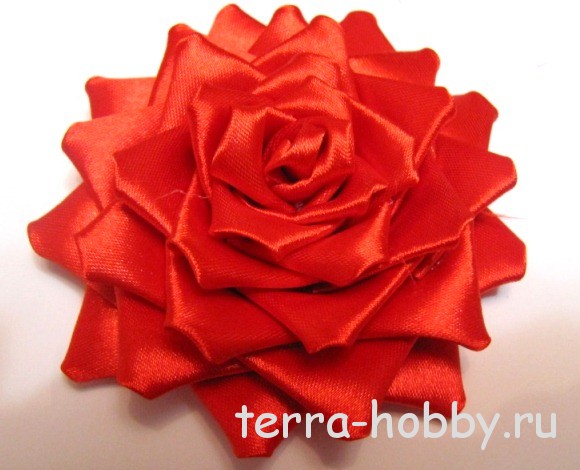 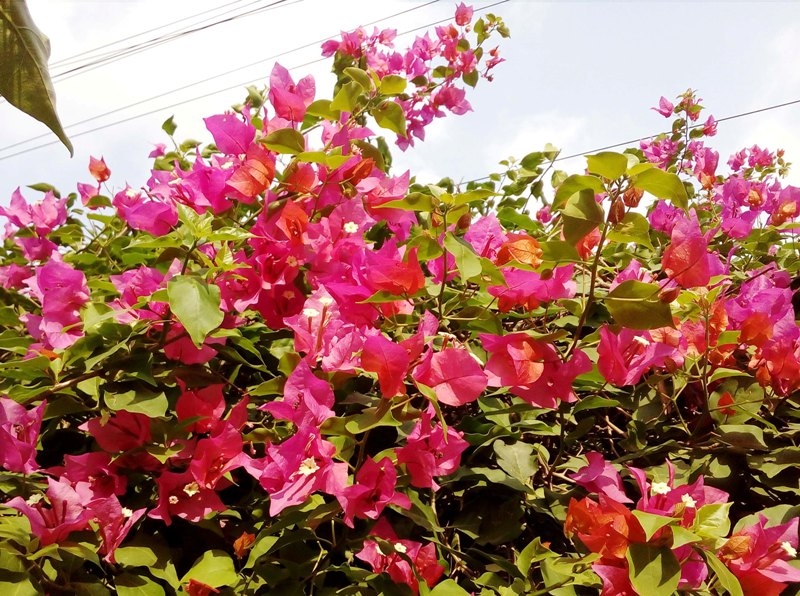 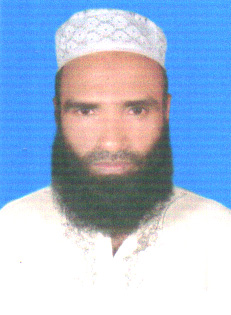 MD.ABDUL MALEK
COMPUTER TEACHER
SUKHARI BAZAR ISLAMIA DAKHIL MADRASAH
ATPARA, NETRAKONA.
01719719806.
mdmalek163@gmail.com
English 1st paper
Class –Six
Lesson: 28
Time- 45 m.
Date –
Todays Iesson
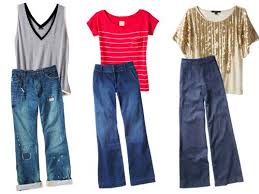 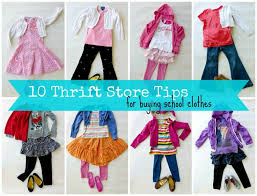 BUYING CLOTHES
Learning outcomes
After completing the lesson student will be able to-
1.To read and understand text.
2.Participate in short dialogues and conversations on familiar topics.
3.Ask and answer questions.
Analysing the text
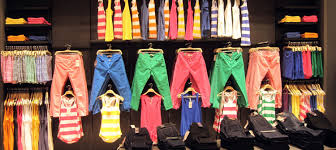 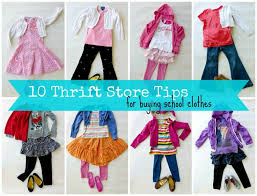 Frock/dress-evwjKv‡`i †cvkvK
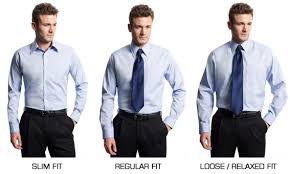 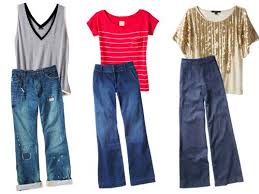 ?
Jeans- wRbm c¨v›U
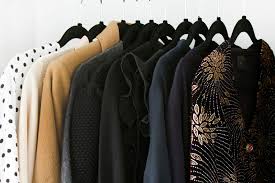 Jacket- R¨v‡KU
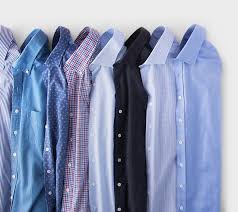 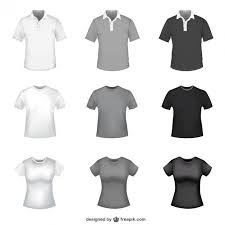 shirt
?
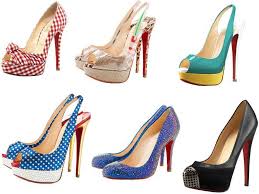 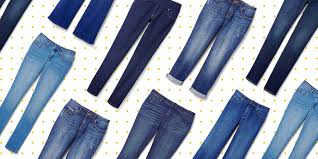 jeans
shoes
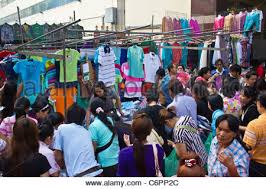 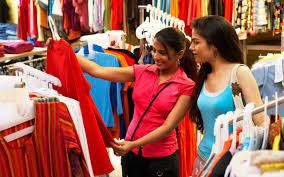 Buying clothes
SINGLE WORK
Read the text book Lesson:28
GROUP WORK
Look at the pictures and conversation about it. Than write a short dialogue.
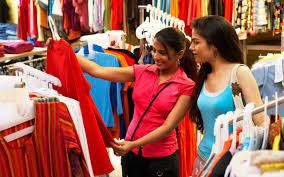 Evaluation
Fill the blanks in the following sentences with words from  the box below.
Try, wearing, flat, match, suit, size, cheaper, shorts, fit
1. I have gained so  much weight. My clothes do not …........................ Me.
2. I never wear red. It does not …………………………… me.
3. You have got a nice blue top. You just need a pair of sky jeans to ………………………….. It. 
4. I’d like to ……………….. This dress on, please. Sure, the trial room is over there.
firt
suit
match
try
5. I like this jacket but it’s too small. Have you got it in a bigger ………………………… ? 
6. What are you …………………………….. to the function tonight?
7. These heels are too high. I am looking for some ………………………. Shoes.
8. I like that dress, but it’s too expensive. I want something like that but …………………………. .
size
wearing
flat
cheaper
HOME WORK
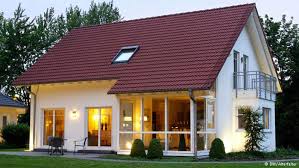 Write a dialogue between you and customers about buying shoes.
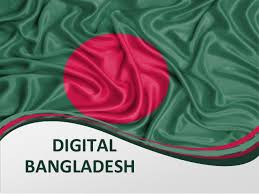 Thanks to all